Процессы и причины старения волос
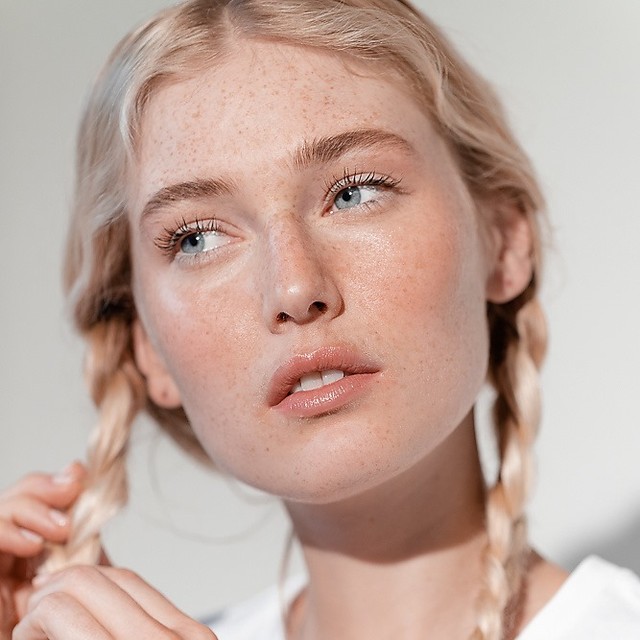 Цель:В чем особенность старения волос, как протекает этот процесс?  От каких внутренних и внешних факторов зависит старение волос и кожи головы?  Как протекают процессы регенерации волос и кожи головы?
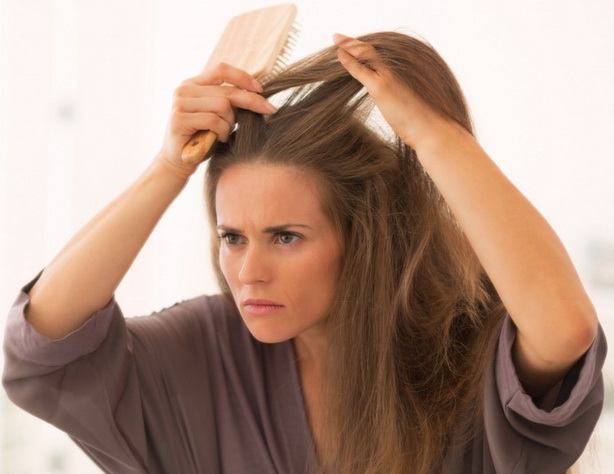 В чем особенность старения волос, как протекает этот процесс? Процесс старения волос протекает естественным путем, вместе со старением организма. Но есть факторы, ускоряющие старение волос — негативное воздействие окружающей среды (включая UV-излучения), стрессы, неправильный образ жизни, вредные привычки, плохой сон. Накопление свободных радикалов — главный фактор старения. Начинаются структурные изменения волоса: меняется цвет, густота, плотность, отсутсвует блеск, появляется ломкость.
Кожа головы стареет так же, как на лице? По каким признакам можно определить, что скальп начинает стареть?Кожа головы стареет, но по-другому — без морщин. Кожа становится стянутой, сухой, может проявляться чувствительность и шелушение. И меняется структура волос: появляется истонченность, ломкость, волосы растут до определенной длины.В каком возрасте начинается старение волос и кожи головы?Старение волос и кожи головы начинается в молодые годы, когда заканчивается период роста организма, с 25лет.
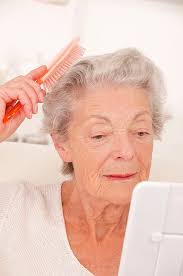 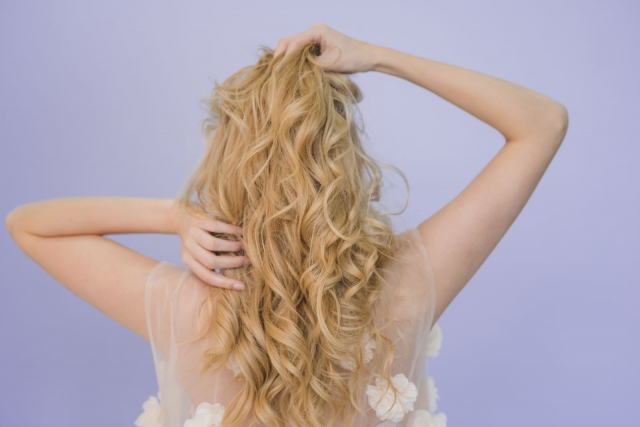 Седина — маркер старения или также других процессов в организме?Седина является одним из маркеров старения, а также других процессов в организме. Например, прекращения выработки меланина и утолщения кутикулы. Проявление седины может возникнуть из-за перенесённого стресса или банальной наследственности.От каких внутренних и внешних факторов зависит старение волос и кожи головы?Причины старения волос — нарушение кровообращения фолликул с недостаточным обменом питательных веществ, нарушение в работе сальных и потовых желёз, скудное или избыточное выделение гидролипидного слоя, любые гормональные изменения и неправильный уход за волосами и кожей головы.
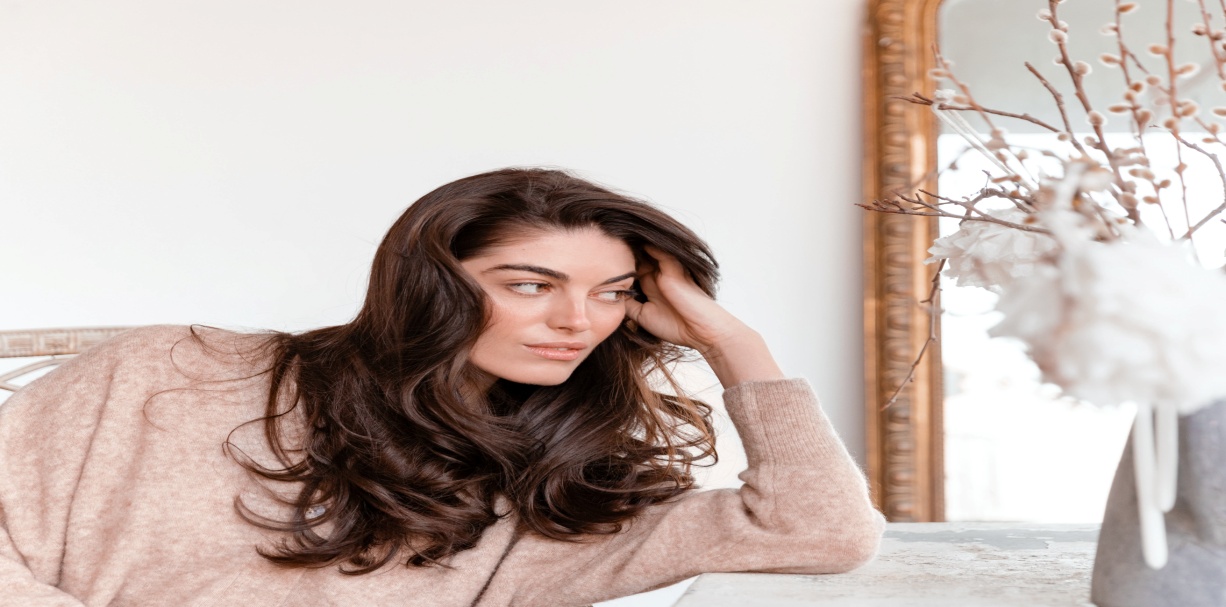 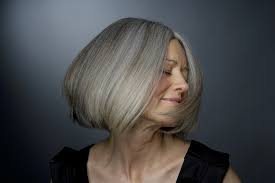 Как протекают процессы регенерации волос и кожи головы?Способностью к регенерации обладает только кожа, волос состоит из ороговевших клеток, в основном, из кератина — белка, построенного из цепочек аминокислот. Процесс регенерации можно поддержать: путем осознания проблемы и перестроением образа жизни и питания, комплексным уходом за кожей для восстановления гидролипидного баланса, детоксом скальпа и насыщением питательными веществами, витаминами, аминокислотами, защитой от внешних факторов, микродисперсной пыли, свободных радикалов.
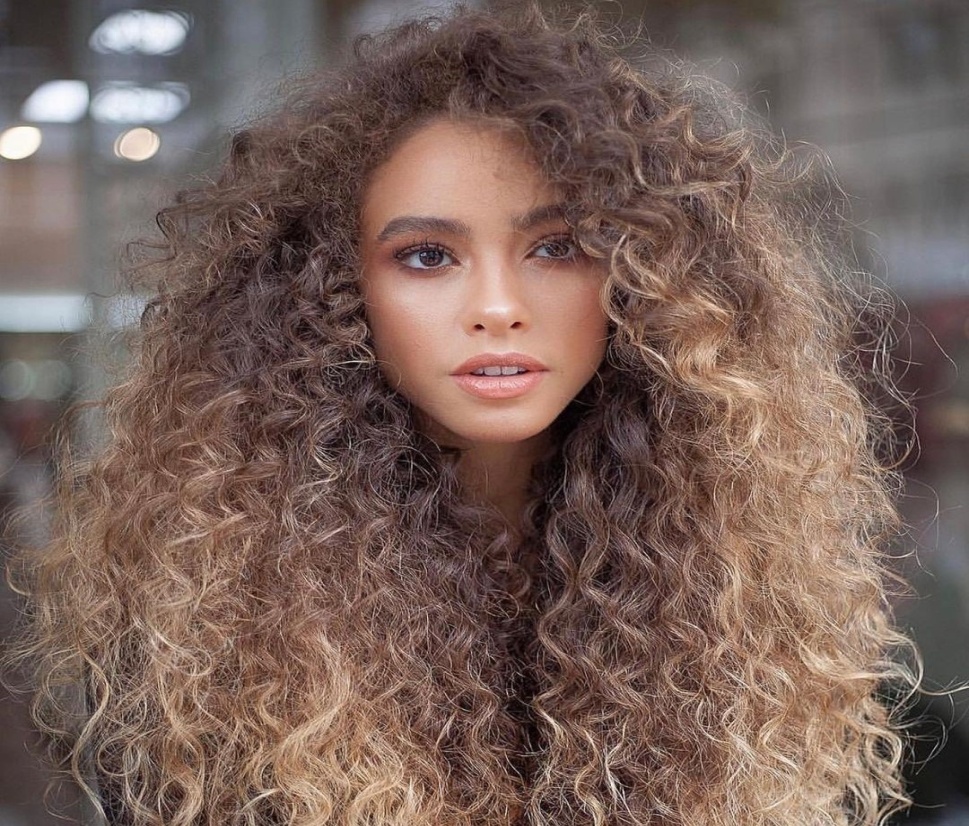 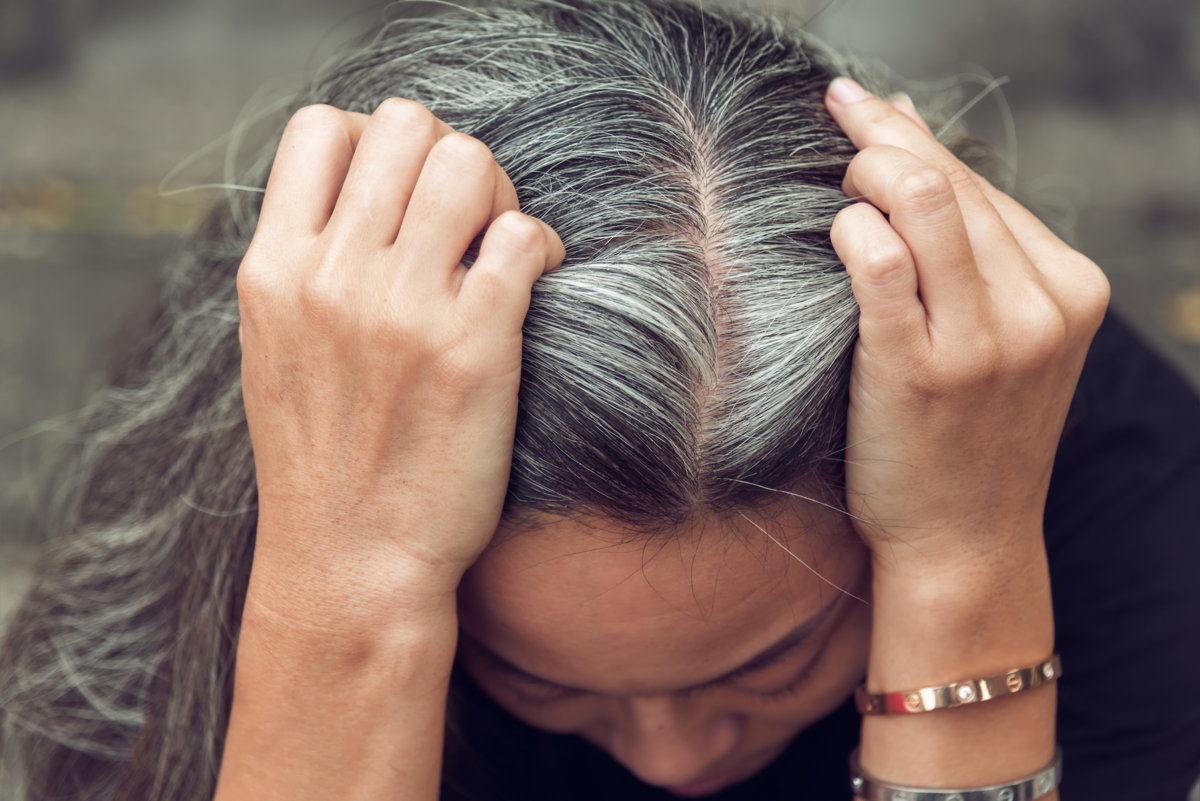 Как можно предотвратить старение волос и кожи головы?Предотвратить старение волос и кожи головы можно желанием сохранить волосы здоровыми, временем и возможностями. При этом следуя несложным правилам:• здоровый сон, так как во сне вырабатывается большая часть гормонов;• правильное питание, включая продукты, обогащённые витаминами и минералами;• правильный систематический домашний и салонный уход;• защита кожи головы и волос от UV-излучений, морской и  хлорированной воды (бассейн);• массажи, отдых;• здоровое психоэмоциональное состояние — избегать стрессов;• активный образ жизни — спорт;• отсутствие вредных привычек;• глубокое понимание того, что народные средства ухода за волосами остались где-то в другом месте, а не у вас в доме
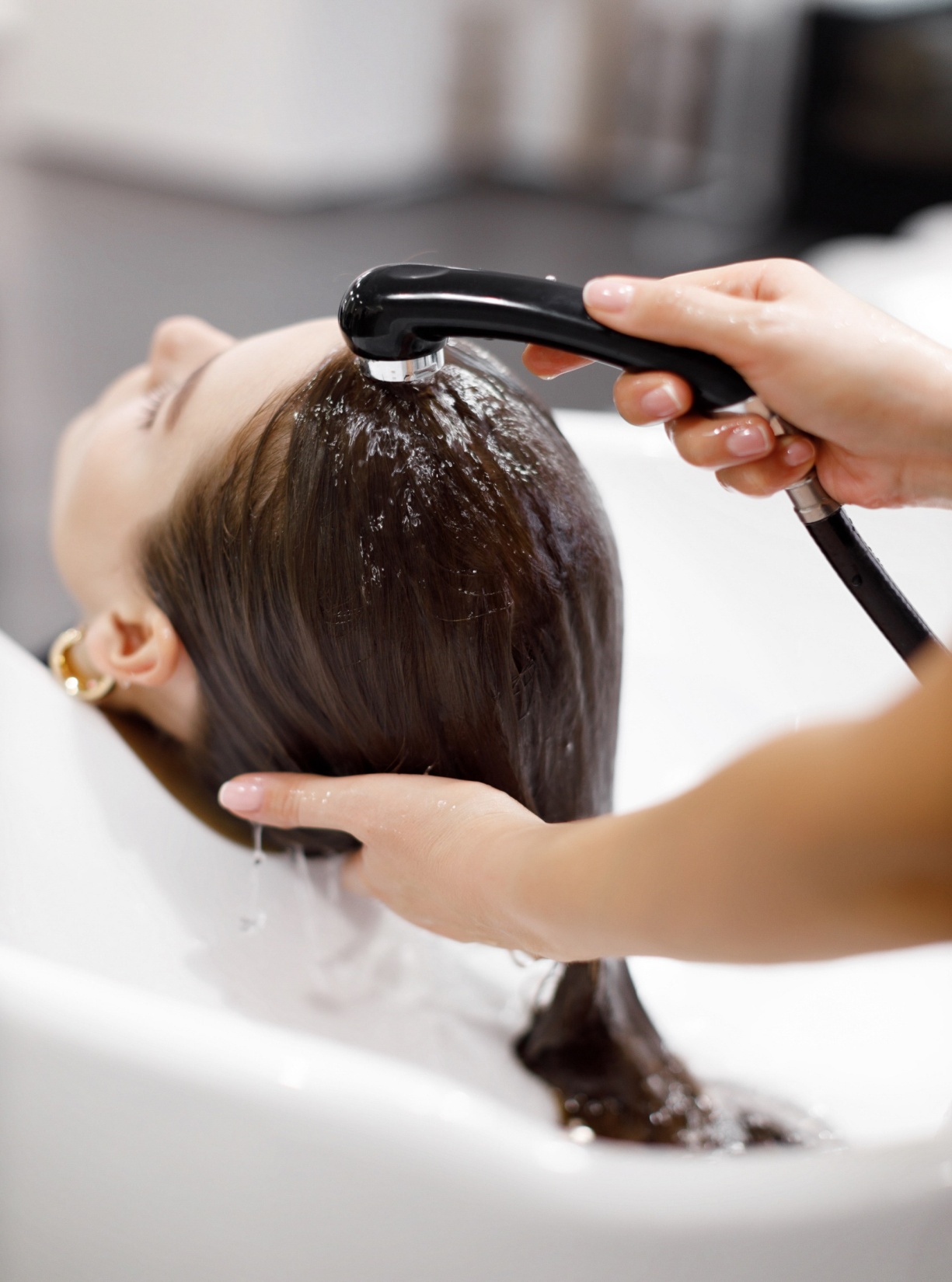 Какие ежедневные hair-привычки способствуют старению кожи головы и волос?• сильно затянутые жгуты и хвосты;• накручивание волос на палец;• клипсы наращивания;• плотные головные уборы в летнее время (парниковый эффект);• длительное ношение пробора на одном месте (повреждение фолликул ультрафиолетовым излучением);• неправильно подобранный домашний уход;• отсутсвие знаний касательно правил и последовательности ухода за волосами (мыть голову каждый день — это не вредно, вредно не мыть);• длительное прибывание на солнце;• злоупотребление стайлингом для волос и сухим шампунем.
Как мастера видят необходимость комплексной регенерации волос и кожи головы? Проводится специальная диагностика?Профессиональный мастер должен оценить состояние волос и кожи головы, при необходимости прибегнуть к современным гаджетам диагностики. Если проблема обнаруживается — помочь с этим разобраться, включая рекомендации по салонному сервису и домашнему уходу. Если проблема крайне запущена и возникает вопрос стремительной потери волос или снижения объема — в таком случае следует обратиться к трихологу.
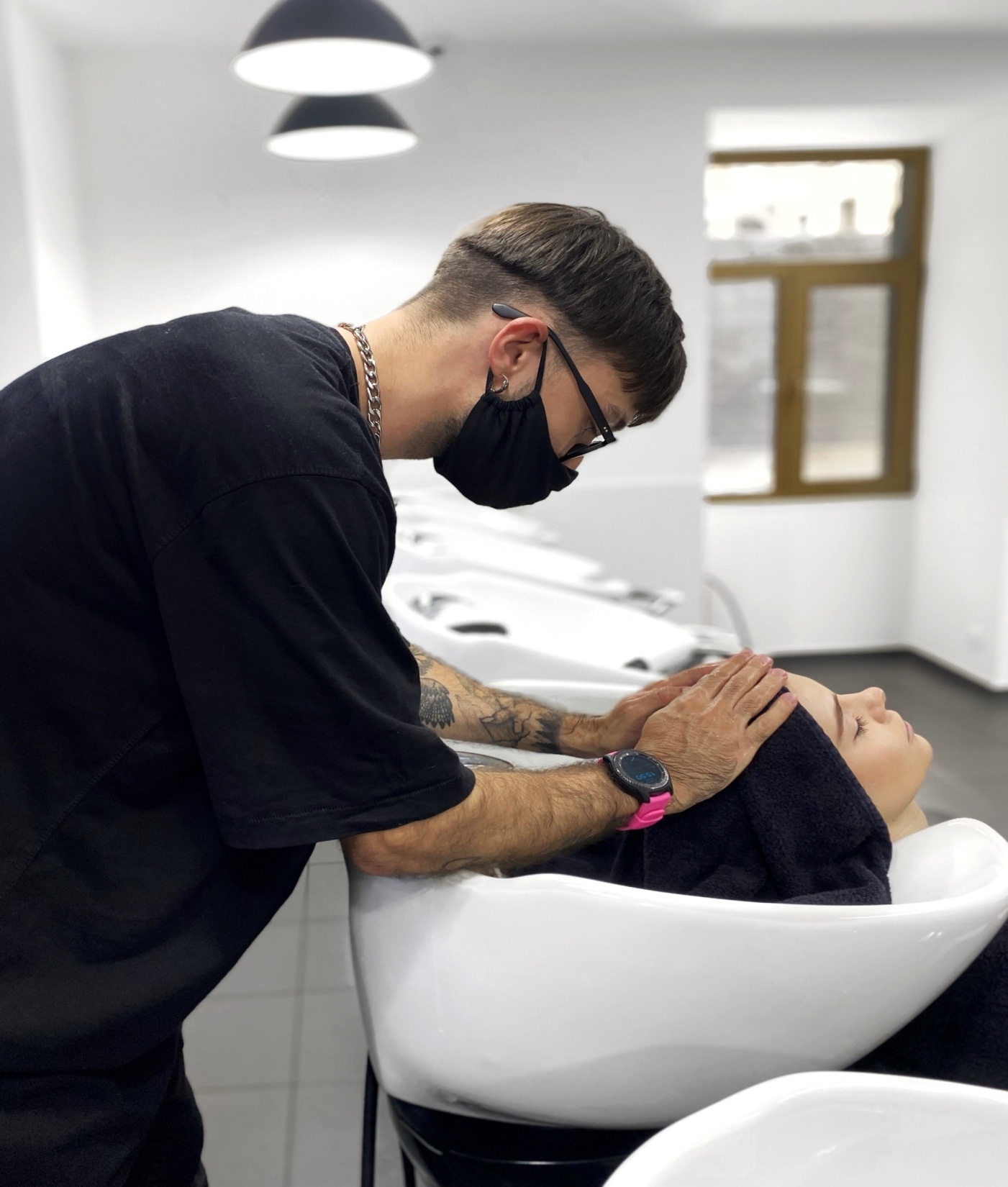